Financial Literacy
Lew DeLuca
Coordinator, Student Financial Literacy & Advising
https://www.southernct.edu/financial-advising/
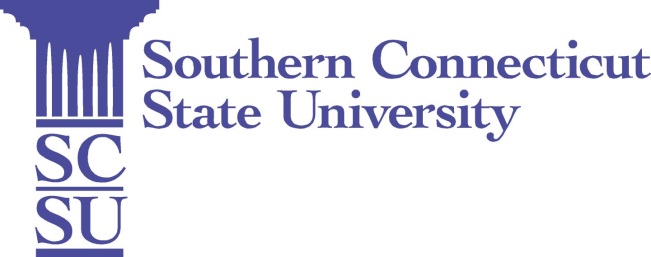 Creation
Transfer and Student Success Task Forces
State Funding
Office of one 
Established June 2014

Direct report to Assoc. VP for Enrollment Management first
Now Director of Financial Aid and Scholarships
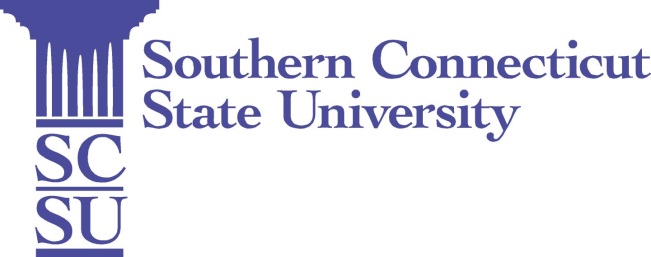 Challenges
No Benchmarking in CT
No Budget
Moved office 3 times in 2 ½ years
Campus awareness
Ongoing education
Short and Long term outcomes
Student behavior change/adoption
Measurement
Commitment to Financial Wellness
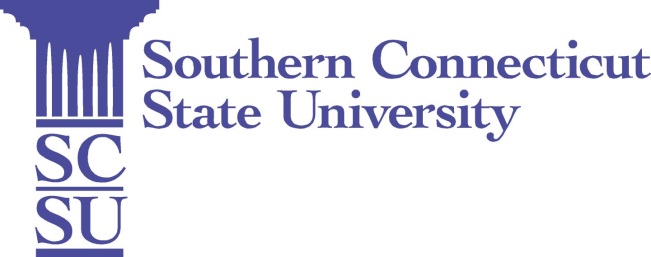 Milestones
https://www.southernct.edu/financial-advising/ 
Paying for College guide, worksheets and calculator
2050+ individual student meetings
Survey feedback 
Presented to thousands in class, on-campus and off
Ranked 29Th top program by LendEDU for 2nd year
Partnerships with on-campus Credit Union
Over deliver on customer service & expectations
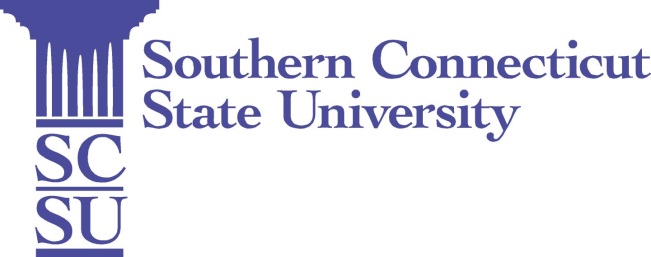 Resources
CT Jump$tart
NASFAA News and Federal Loan Servicers webinars
Savingforcollege.com
Money Talks News
National Endowment for Financial Educators
Higher Education Financial Wellness Listserv
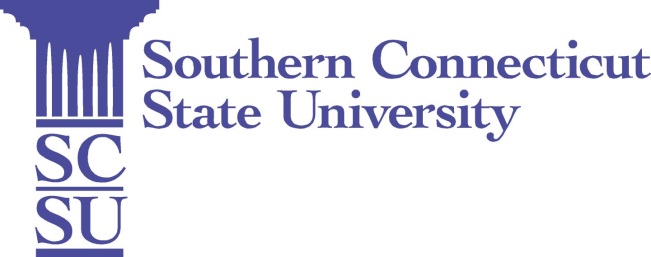 Thanks!
Here’s to student financial success for all


Questions and Comments?
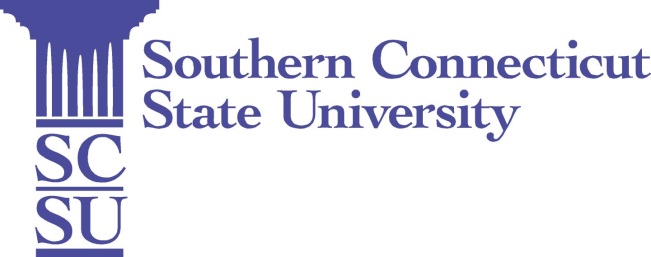